© PROFIL KLETT d.o.o., Zagreb, Republika Hrvatska, 2018.
Projekt Želim stablo!
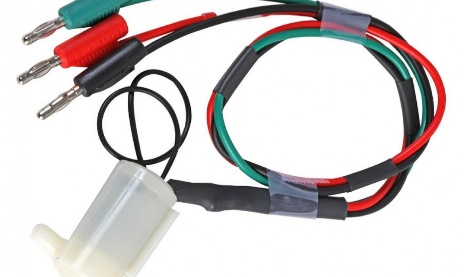 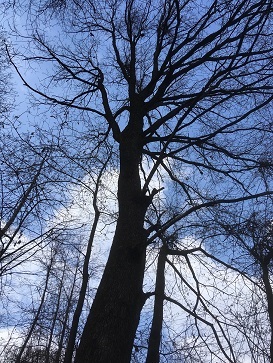 Uzgoj hrasta kitnjaka
O projektu
Uzgoj sadnica hrasta kitnjaka iz sjemenke (žira) 
tradicionalno zalijevanje 
kontroliranje vlažnosti pomoću micro:bita
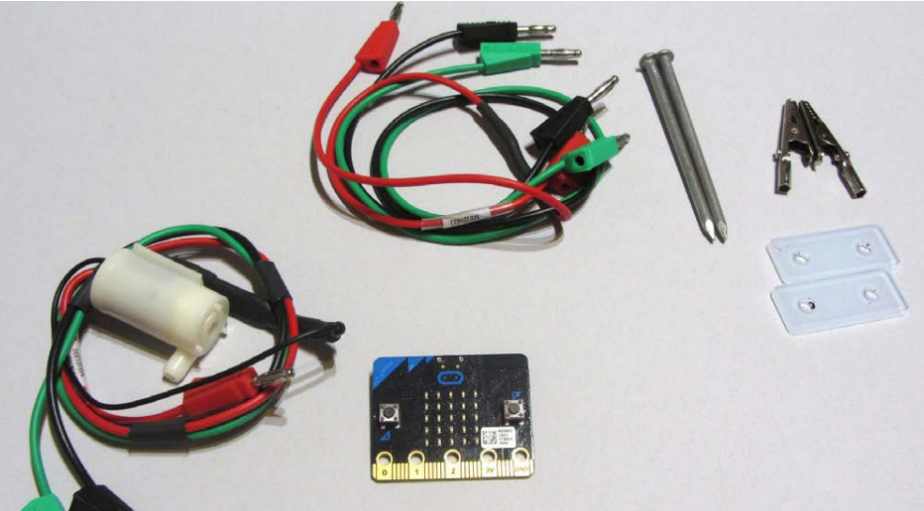 Sudionici projekta
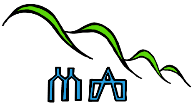 učenici 4. i 6. razreda, likovno-aranžerska  grupa (1. do 4. razred)
učiteljice i učitelji OŠ Milana Langa u Bregani: 
Valentina Martinček (priroda, biologija)
Aleksandra Gudlin Mićić (razredna nastava) 
Arijana Volmost (informatika)
Jasmina Dadić (razredna nastava)
Faze projekta
1. FAZA – priprema
2. FAZA – sadnja i postavljanje micro:bit-a
3. FAZA – praćenje rasta i razvoja biljke i dokumentiranje 
4. FAZA – analiza podataka, radovi učenika, sadnja hrasta u školski vrt
1. FAZA
Odabir učenika za sudjelovanje u projektu 
PODJELA ZADATAKA (1. dio):
Pronalazak klijavih sjemenki (žira) hrasta kitnjaka u šumi – 6. razred
Nabavka teglica i zemlje za sadnju – učiteljica prirode/biologije
Programiranje micro:bita za kontrolu vlažnosti i temperature te upotrebu sa setom za zalijevanje – učiteljica informatike s učenicima 6. razreda
Programiranje micro:bita
Programiranje micro:bit-a:
Izrada programa  za mjerenje temperature i vlažnosti
Testiranje programa
Umjeravanje i skaliranje očitanih vrijednosti 
Izrada dijela programa za pumpu – određivanje količine vode za zalijevanje testiranjem
Programiranje micro:bita
Programiranje micro:bita – mjerenje i umjeravanje vlažnosti:
Prvo smo, više puta, mjerili vlažnost na suho i u vodi te zapisivali dobivene vrijednosti u tablicu
Nakon toga mjerili smo u suhoj i potpuno mokroj zemlji za koje smo dobili druga očitanja koja smo također upisali u tablicu
Mjerenja samo ponovili dvadesetak puta kako bi dobili tablicu iz koje smo izvukli srednje vrijednosti
Dobiveni brojevi nisu imali veze s nama poznatim mjerenjem za vlažnost od 0 do 100% pa smo u programu morali skalirati te vrijednosti
Programiranje micro:bita
Programiranje micro:bita – mjerenje količine vode koju izbaci pumpa:
Prvo smo koristili dio programa samo za uključivanje i isključivanje pumpe za vodu i podesili ga tako da je pumpa uključena 3 sekunde i onda da se isključi
Izmjerili smo količinu vode koju izbaci pumpa u određenom vremenu
Procjenili smo kolika količina vode je potrebna da nam zemlja ne bude presuha niti premokra 
Pumpu smo podesili da svakih 5 minuta provjerava vlažnost i ako je presuha odjednom izbacuje cca 0.02 l vode, te opet provjerava nakon 5 minuta
Programiranje micro:bita
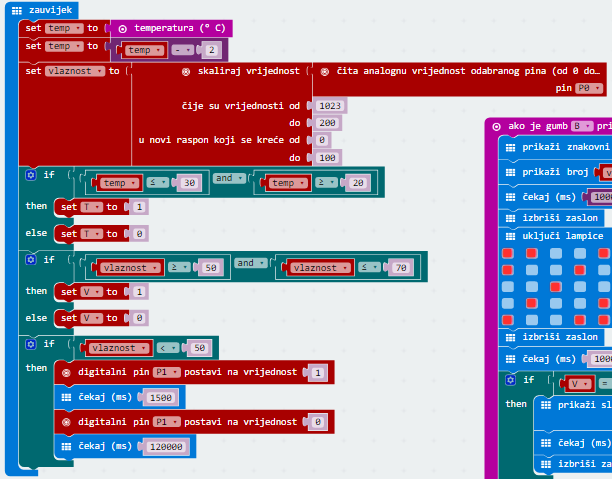 mjerenje temperature i umjeravanje sa stvarnim vrijednostima
određivanje vlažnosti i skaliranje
postavljanje uvjeta koji trebaju biti zadovoljeni da bi biljka rasla u zadovoljavajućim uvjetima
dio koda za uključivanje i isključivanje pumpe
Programiranje micro:bita
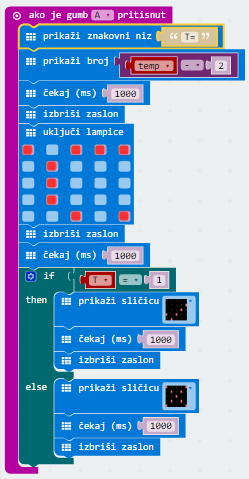 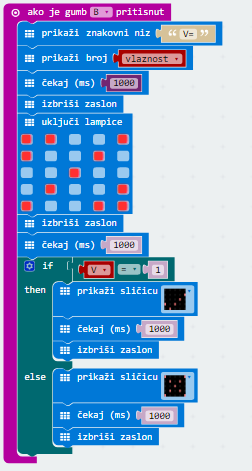 dio koda za prikaz vrijednosti temperature i vlažnosti na micro:bitu
Uočili smo:
Mjerenje vlažnosti ovisi o mnogo čimbenika
Primijetili smo da se očitanja razlikuju u zemlji (suhoj, mokroj) za razliku od vode 
Razlike u očitanjima vlažnosti primijećene su i u dvije vrste zemlje
Pokazalo se da je različita vodljivost u svakoj od ispitanih situacija, pa su i vrijednosti vlažnosti dosta odudarale
Uočili smo:
Primijetili smo i razlike u očitanjima na micro:bitu kada smo deblje žice zamijenili tanjima
Različiti materijali imaju različitu vodljivost i različita svojstva koja mogu utjecati na točnost mjerenja i same rezultate pokusa 
Poigrali smo se i isprogramirali drugi micro:bit koji očitava temperaturu (tipka A) i razinu svjetlosti (tipka B) u vrijednostima 0 (tamne) do 255 (svijetle) 
Provjerili smo kakvi su uvjeti za rast naše biljke, tj . je li u dovoljno svjetlom prostoru ili pretamnom
Pronalazak sjemenki (žira)
Lokacija: Kožlak, Samobor
Smješten je u katastarskoj općini Podvrh, udaljen 20 minuta laganog hoda od Podvrha ili 25 minuta od Bregane.
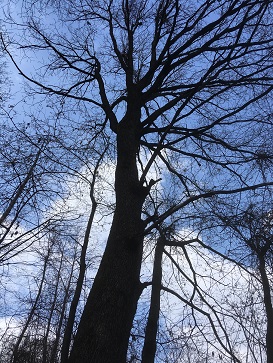 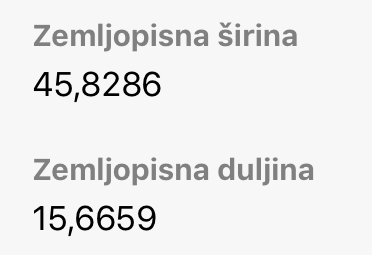 1. FAZA
PODJELA ZADATAKA (2. dio):
Evidencija i kontrola zalijevanja biljaka u teglicama – određivanje rasporeda učenika za– učiteljica razredne nastave i učenici 4. razreda
Faze razvoja biljke – učiteljica prirode i učenici 6. razreda
Grafička analiza podataka – učitelj matematike i učenici 7. razreda
Izrada prezentacije - učiteljica informatike s učenicima 6. razreda 
Likovni radovi – učiteljica razredne nastave s učenicima 1. do 4. razreda likovno-aranžerske grupe
2. FAZA
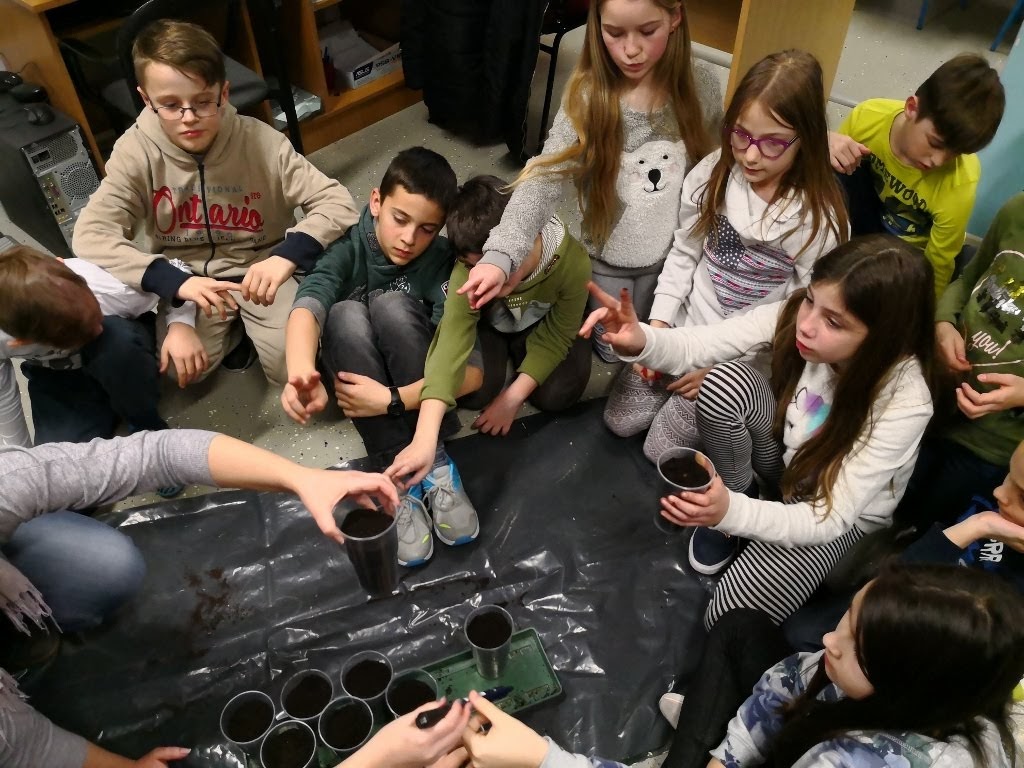 Sadnja sjemenki u teglice i postavljanje u učionicu kemije (jer nema prevelikih temperaturnih oscilacija) – 4.razred
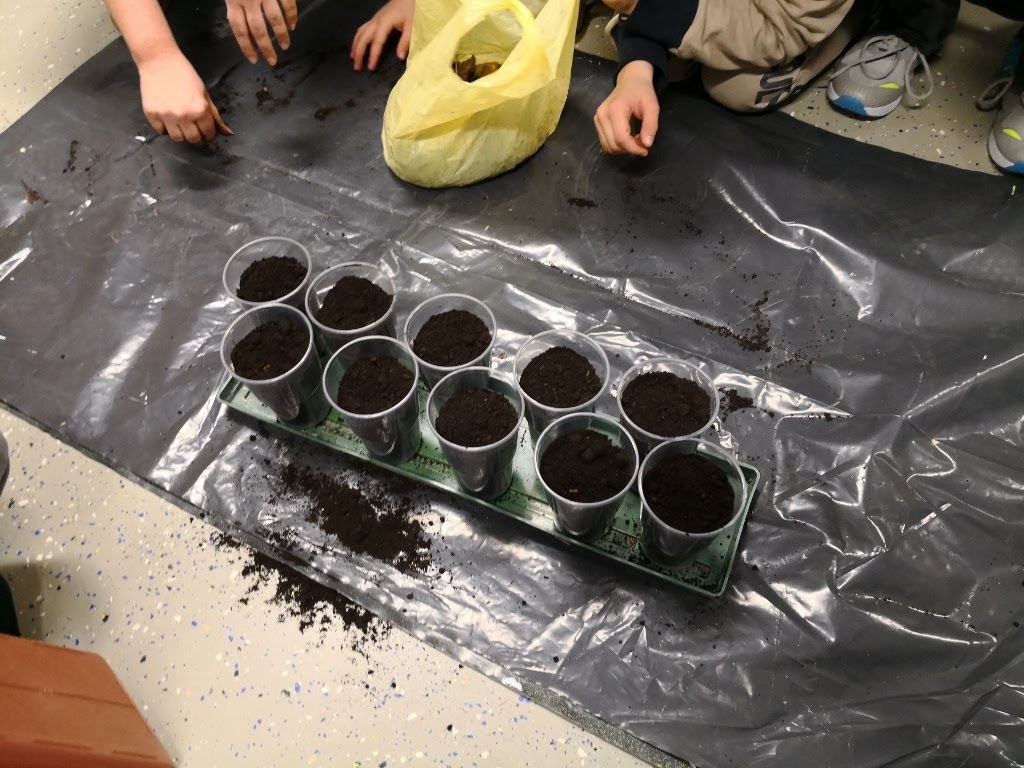 2. FAZA
Postavljanje seta s micro:bit-om za zalijevanje na jednu teglicu
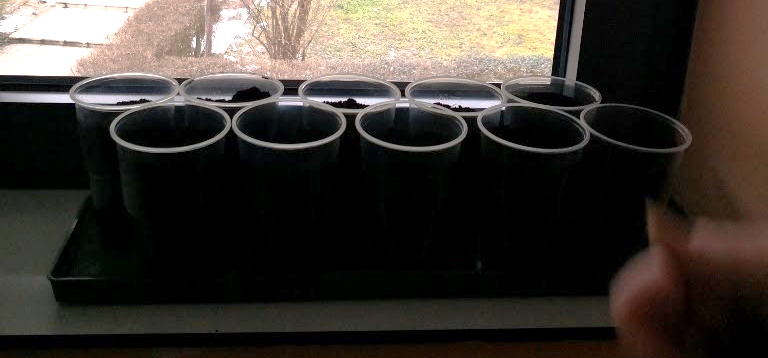 3. FAZA
Praćenje rasta i razvoja biljke i dokumentiranje:
4. razredi – fotografiraju i uočavaju promjene 
zalijevanje biljaka – prati 6. razred
učenici 4. i 6. razreda zapisuju promjene u rastu i razvoju biljke,  upisuju numeričke podatke u tablicu – praćenje brzine rasta
Mini predavanja
Praćenje rasta i razvoja biljke
Zalijevanje bez micro:bita
Zalijevanje s micro:bitom
Praćenje rasta i razvoja biljke
Praćenje rasta i razvoja biljke
Praćenje rasta i razvoja biljke
4. FAZA
Analiza prikupljenih podataka (4., 6. i 7. razred)
Usporedba podataka kod biljaka kontroliranih micro:bitom s ostalim posađenim biljkama 
Učenici 6. razreda podatke rasta uspoređuju grafički (u PowerPoint-u)
Učenici 6. razreda izrada prezentacije o samom projektu uz pomoć učiteljice informatike
Izrada infografike
Izrada plakata – učenici nižih razreda – likovna grupa
Analiza brzine rasta biljke
Analiza brzine rasta biljke
Pošto su sjemenke prije sadnje pustile klice, iz grafikona vidimo da nije trebalo dugo vremena da prokliju i da počnemo pratiti faze razvoja biljke.
Naša sjemenka, zalijevana pomoću sustava za navodnjavanje i kontrolirana micro:bitom, kasnije je proklijala, ali je brzo sustigla ostale biljke koje smo ručno zalijevali
Prilikom mjerenja visine biljke uočili smo da je bilo nekih odstupanja jer su mjerenja radili različiti učenici.
Morali smo i malo prokopati zemlju jer je bila jako sabita.
Promatrajući, primijetili smo da hrast kitnjak vrlo brzo raste.
Likovni radovi
Učenici nižih razreda na likovno-aranžerskoj grupi radili su 
edukativan plakat o rastu biljke
likovne radove
ukrašavali teglice za biljke
Likovni radovi
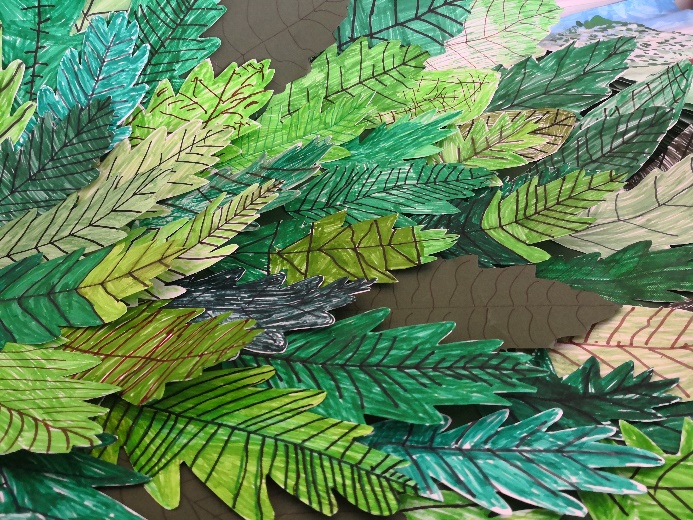 Budući plan
Na kraju projekta, učenici 4. razreda preuzimaju brigu o biljkama kod kuće zbog praznika
Posaditi će hrast kitnjak ispred škole u prostoru za učionicu na otvorenom za buduće generacije školaraca čim biljka dostigne određenu visinu, ojača i budu pogodni klimatski uvjeti za sadnju
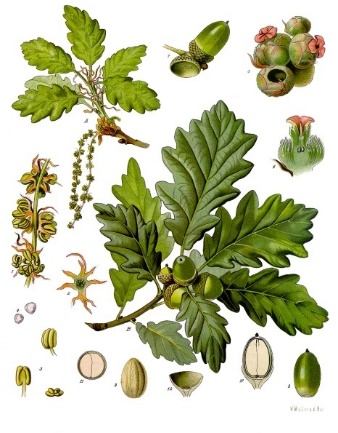 Hrast kitnjak
Informacije o biljci
Sistematika
Carstvo: Plantae
Divizija: Magnoliophyta
Razred: Magnoliopsida
Red: Fagales
Porodica: Fagaceae
Rod: Quercus
Vrsta: Q. petraea
Dvojno ime: Quercus petraea
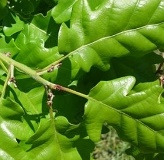 O biljci – istražili smo
hrast kitnjak (Quercus petraea) - bjelogorično drvo 
narodni nazivi su: 
brdnjak, 
gorun, 
beljik, 
črepinjak, 
graden, 
ljutik
raste na brežuljkastim i brdskim položajima srednje i južne Europe te zapadne Azije
autohtona vrsta drveća u Hrvatskoj 
visina do 40 m 
debljina debla 1-3 m u promjeru 
kora debla - tanja i pliće ispucala nego kod hrasta lužnjaka
O biljci – istražili smo
pupovi - smeđi, goli, čunjasto–ušiljeni 
izbojci - goli
lišće - 8-12 cm dugo, obrnuto jajoliko, podjednakih lapova (5-7 pari), s donje strane slabije dlakavo uz srednju žilu
peteljka 1-3 cm duga 
plod - žir - kraći i deblji od žira hrasta lužnjaka, jednolično svjetlo-žućkaste boje
manje raskošna krošnja nego hrast lužnjak
ženski cvatovi nemaju stapku već su sjedeći 
cvate u travnju i svibnju 
žirevi se drže 2-5 zajedno
O biljci – istražili smo
nema ga na vlažnim tlima
voli kiselo tlo, svjetlost
šume su u velikoj mjeri iskrčene za potrebe poljoprivrede 
otporan je na prašinu i otrovne plinove 
drvo je vrlo visoke kvalitete 
uzgaja se u šumama do dobi od 120 godina - optimalna zrelost (fiziološka zrelost je i do 1000 godina)
Hrana i lijek
ŽIR: 
zanimljiv za prehranu i liječenje mnogih životinja, ali i ljudi
hrana energetski bogata tvarima koje organizam lako prihvaća 
sadrži oko 35% škroba, osam posto šećera, do 4% bjelančevina, trijeslovine i drugih tvari
okus - je trpak i gorak 
bio hrana čovjeku od najdavnijih vremena, a negdje je to i sada 
BRANJE: žir za jelo može se pokupiti u jesen, ali i kasnije - što kasnije prije nicanja, to će biti manje neprijatnog okusa
DJELOVANJE: u pučkoj i znanstvenoj medicini primjenjuju se dvije vrste hrasta – lužnjak i kitnjak 
LJEKOVITI DIJELOVI:
kora - svježa hrastova kora sadrži više ljekovitih tvari od stare, sabire se od svibnja do lipnja
plod – branje u jesen (rujan-listopad)
mladi list
Hrana i lijek
za unutrašnju uporabu koristi se u obliku čaja – kod upale crijevne i želučane sluznice te crijevnog katara, ne preporučuje se kod živčanih crijevnih tegoba
hrastova kora ( Cortex Quercus) ima mnogo tanina (treslovine), najuspješnije se primjenjuje kod kožnih oboljenja
kora se koristi i kao antidot – protuotrovno sredstvo (prašak hrastove kore uzimamo zbog dobra svojstva da veže otrovne sastojke i tako stvara neprobavljivi sastojak, tj. daljnju apsorpciju otrova kroz crijevne resice u krvotok
u narodnom liječenju mladi hrastov list rabimo za liječenje: 
tuberkuloze
rekonvalescenta (osobe koje se oporavljaju nakon teških preležanih bolesti ili operacija)
kod noćnog mokrenja
za čišćenje krvi 
za jačanje organizma
hrastov list rado miješamo s gospinom travom, koprivom, pelinom, stolisnikom...
Hrana i lijek
hrastov žir možemo pripremiti za hranu i lijek na više načina:
Žiru oljuštimo vanjsku koru i skinemo kapicu, usitnimo na manje komadiće i posušimo na toplom mjestu te pohranimo u hermetičku staklenku 
za uporabu posušene komadiće pržimo (prženjem se škrob pretvara u dekstrin) na tavi dok ne dobije tamnosmeđu boju te ohladimo
pečeni žir koji je dobro pečen mora se lako mljeti u obliku brašna ili krupice
dobiveni prašak rabimo kao surogat za kavu od žira (za liječenje bolesti krvi, u prvom redu za detoksikaciju ili čišćenja krvi, tegoba sa želucem i crijevima, tegoba sa štitnjačom, neuroze, malaksalosti, malokrvnosti, skrofuloze, regulira prejaku ili preobilnu mjesečnicu, nesanice, rahitisa, kostobolje, šećerne bolesti, zaustavlja kronični ili akutni proljev).
Kontraindikacije: kod prevelike oralne uporabe može doći do zatvora crijeva te se preporučuje mjera opreza
Hrast – povijesno drvo
Kod starih Grka sveto drvo posvećeno Zeusu 
Kod Latina bio je posvećen Jupiteru (jestiv hrast – Quercus edulis) 
Plinije pripovijeda o građanskom vijencu (napravljen od lišća i plodova hrasta) kao najvišem priznanju. 
Baltički Slaveni posvećuju sveti “dub” bogu Perunu koji gospodari munjama i gromovima 
U Germana je kult hrasta bio jako razvijen te je to sveto drvo pripadalo gromovniku Donaru ili Thoru
Zaključak
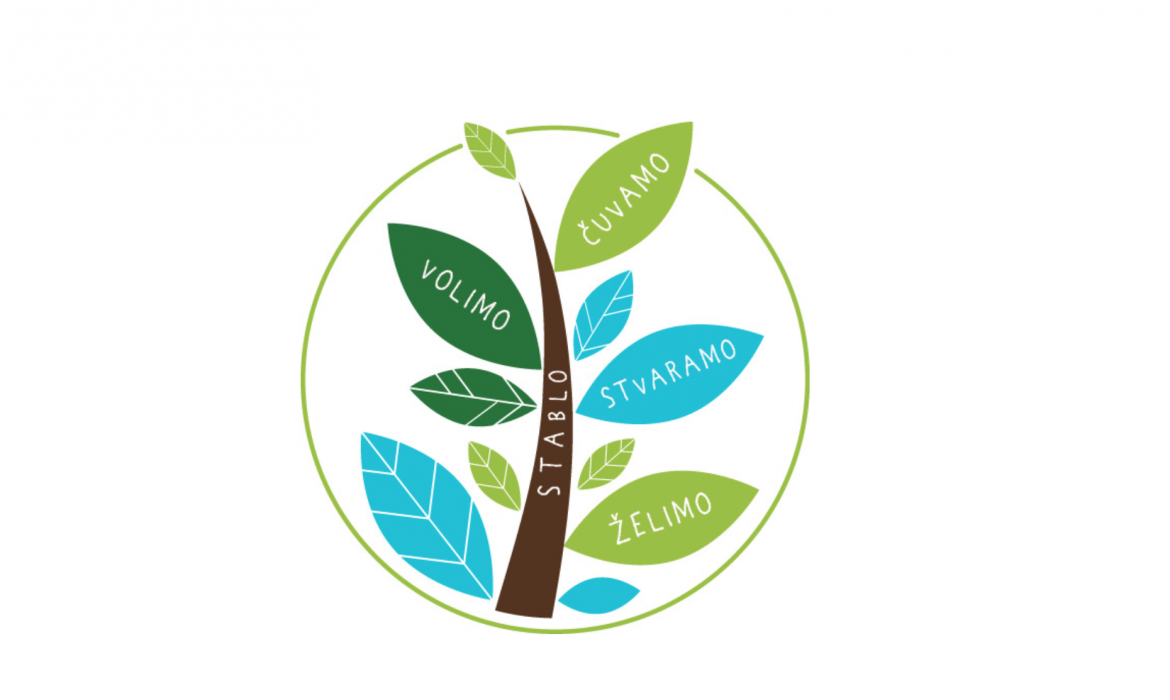 U ovom projektu naučili smo:
Izrada projekta
Timski rad
Istraživanje
Programiranje micro:bita
Vođenje bilješki
Analiza podataka
Izrada završnog rada 
Prezentacija projektnog rada
Izvori
Više informacija i slika o našem projektu naći ćete na slijedećoj web stranici 4. razreda: 
https://sites.google.com/site/4cpcelice/projekti-u-4-c/zelimstablo 

Informacije koje su nam pomogle u projektu pronašli smo na slijedećim stranicama:
https://www.plantea.com.hr/hrast-kitnjak/ 
http://www.sveosvemu.com/upoznajmo-nase-sume-hrast-kitnjak-quercus-petraea-i-hrast-luznjak-quercus-robur 
http://www.bioteka.hr/modules/zemlja/index.php/zemlja.%C4%8Clanci.45/Nau%C4%8Di-razlikovati-naj%C4%8De%C5%A1%C4%87e-vrste-hrastova-u-Hrvatskoj.html
http://izradi.croatianmakers.hr/bbc-microbit-uvodna-stranica/

Hvala i udruzi SURLA iz Samobora na pomoći oko programiranja 